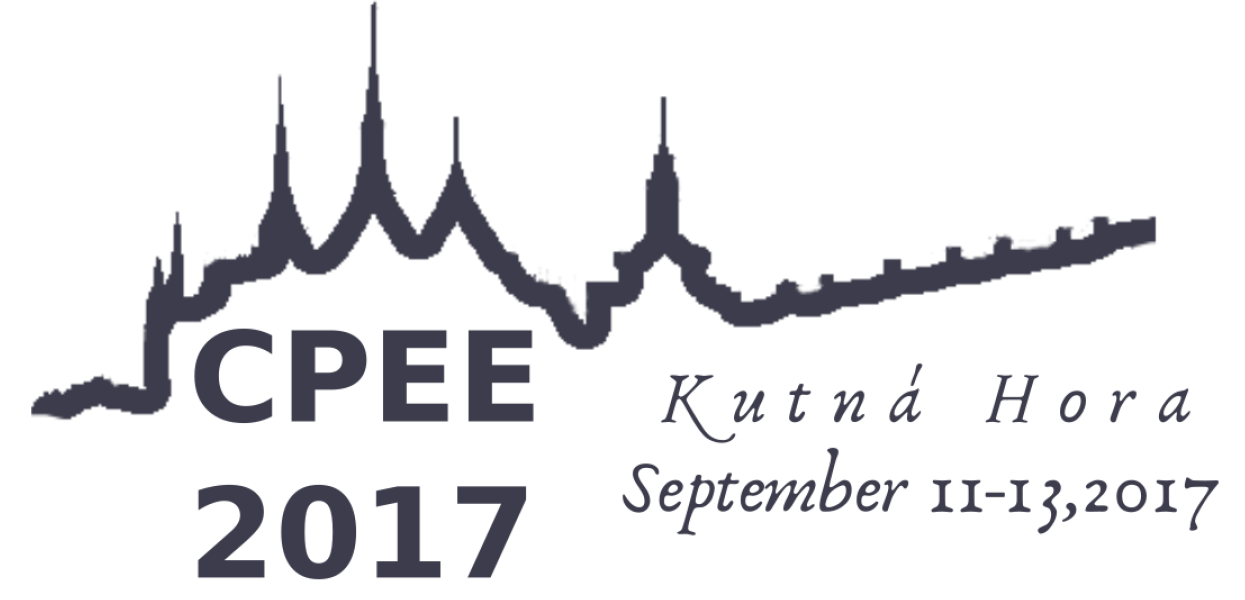 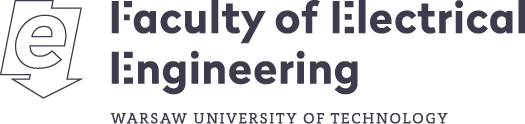 Conference logo =>
YOUR POSTER TITLE - lorem ipsum lorem ipsum lorem ipsum lorem ipsum lorem ipsum lorem ipsum lorem ipsum
First Author1, Secound Author1, Third Author2
1Warsaw University of Technology, 2Other Affiliation
Materials
Introduction
Results
Method
Conclusion
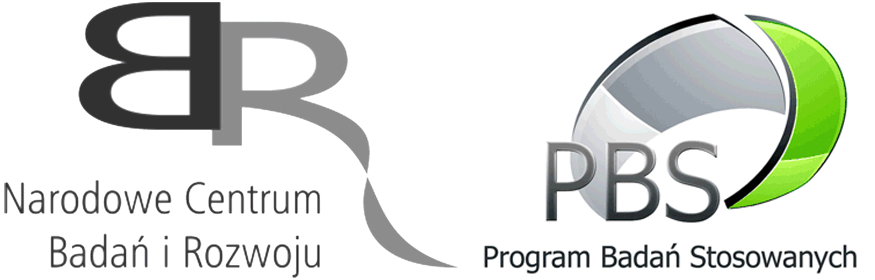 Acknowledgements
This work has been supported – YOUR GRANT INFORMATION                                                               Supporter’s logo if necessary =>